기독교를 중심으로 한
중세  미술
차례
1. 중세 미술의 특징
2. 대표적인 작품
비잔틴: 하기아 소피아
로마네스크: 피사 대성당
고딕: 노트르담 대성당
3. 자투리 퀴즈
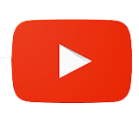 서양미술사 20만년 파헤치기 5편 - 비잔틴 & 중세 미술
1. 중세 미술의 특징
발생 시기:  500년경~1400년경
특징   
1000여 년 동안 기독교 중심으로 전개
교회 건축과 종교적 상징물을 중심으로 미술 발달
사실적 묘사보다 상징적 의미를 나타내는 형상 묘사
종교적 권위의 규범과 제약 아래서 예술 작품 제작
2. 대표적인 양식과 작품
비잔틴 미술
시기: 4세기경~15세기 비잔틴 제국 멸망 
동양과 서양의 헬레니즘 양식 혼합
돔 형식의 건축, 모자이크로 장식된 건물 내부 등
대표 작품: 하기아 소피아(532~537년경), 
                    유스티니아누스 황제와 수행자들(547년경)
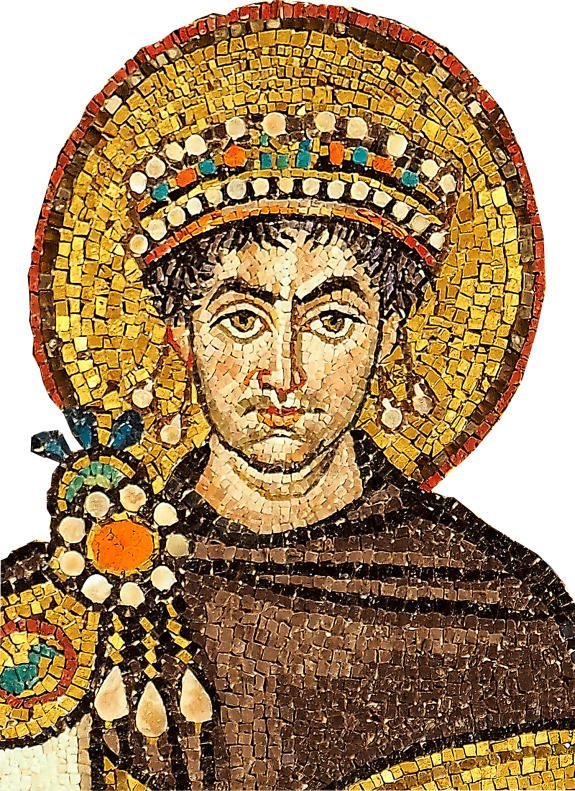 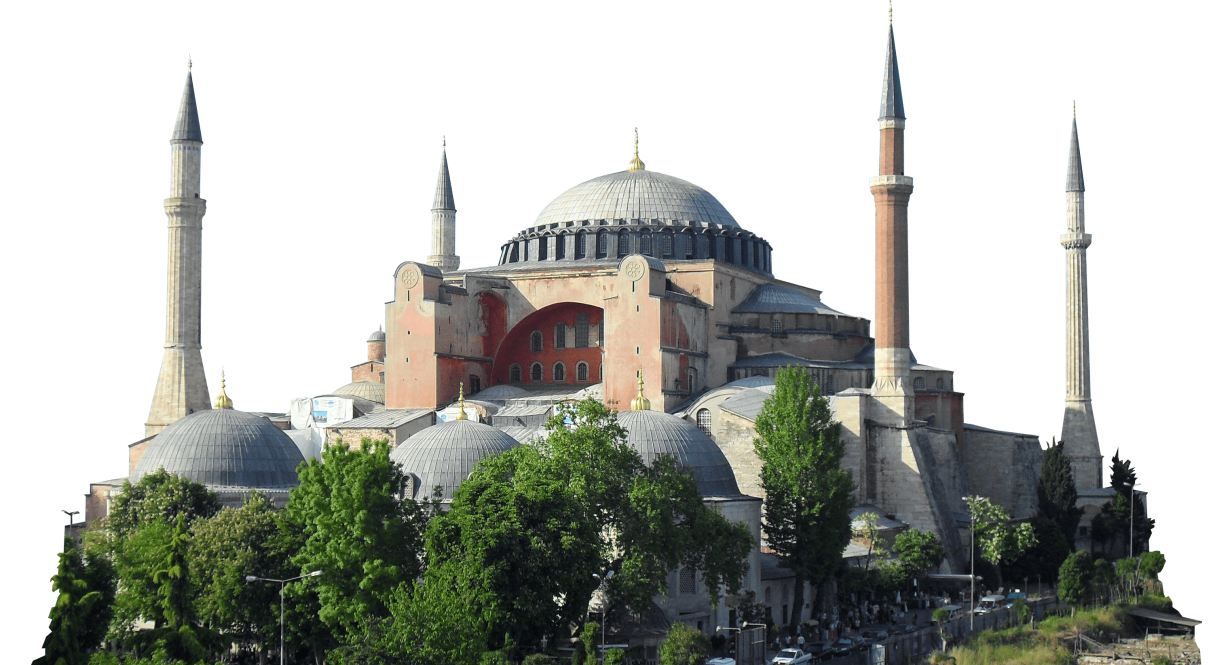 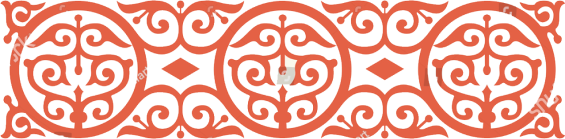 2. 대표적인 양식과 작품
로마네스크 미술
시기: 11~12세기
교회 건물의 종속적 장식물로서 조각, 회화 발달
작은 창, 넓은 벽, 프레스코화로 교회 장식
건축: 아치형 석조 천장, 두꺼운 벽, 굵은 기둥 양식
대표 작품: 피사 대성당(1092년)
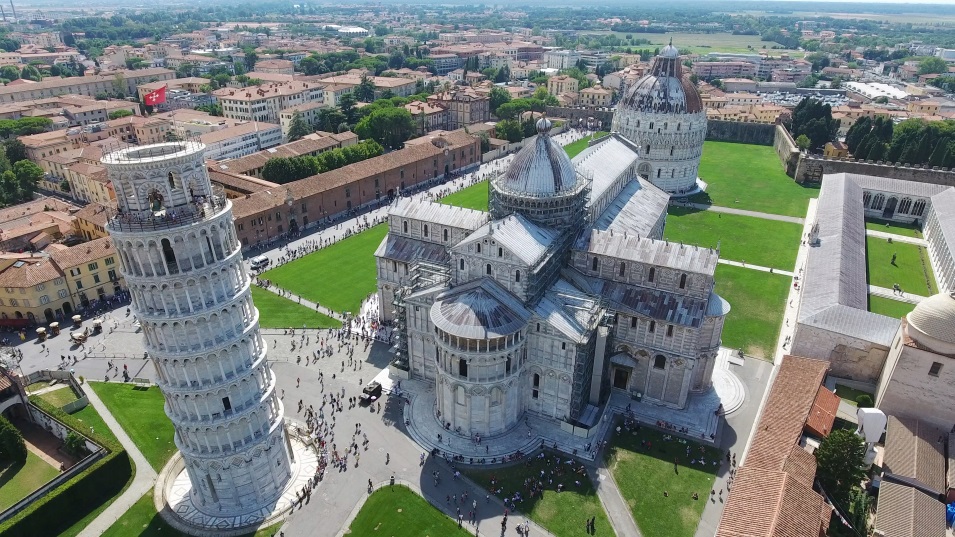 2. 대표적인 양식과 작품
고딕 미술

시기: 2세기 중엽~15세기 무렵(중세 기독교 미술 전성기) 
건축, 조각, 회화 등에 걸쳐 양식 적용
뾰족한 첨탑, 수직적 상승감
밀랍과 색 유리 스테인드글라스 장식 → 종교적인 신비감과 화려함 강조
대표 작품: 노트르담 대성당(1163~1345년 작)
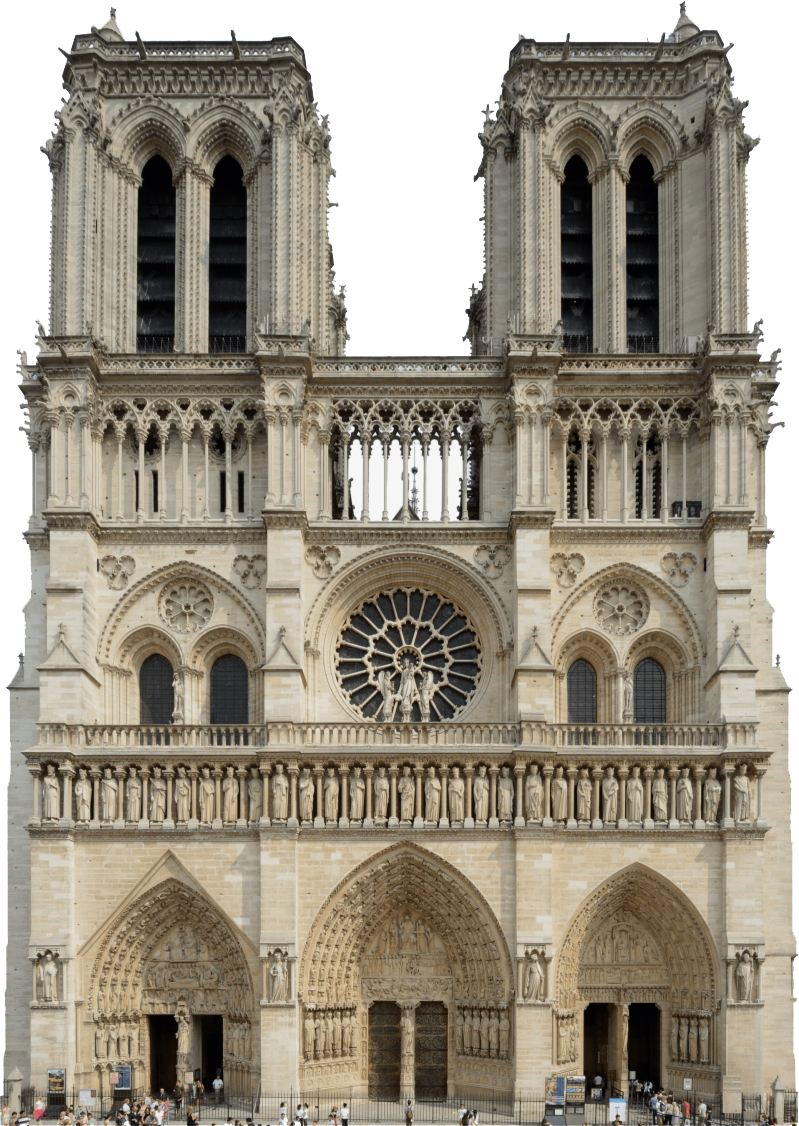 3. 자투리 퀴즈
1. 중세 미술의 특징으로 옳은 것은?

 다산과 풍요 기원
 교회 건축·종교적 상징물 중심
 역동적인 구도와 격렬한 명암 대비
 거대하고 실용적인 공공 건축물 건설
3. 자투리 퀴즈
2. 4~15세기경 발생하였으며, 동양과 서양의 헬레니즘이 혼합된 중세 미술 양식은?

 고딕 미술
 비잔틴 미술
 로마네스크 미술
 메소포타미아 미술
3. 자투리 퀴즈
3. 고딕 미술의 특징과 거리가 먼 것은?

 첨탑
 상승감
 스테인드글라스
 아치형 석조 천장
끝